BO1Het ondersteuningsplan - schrijven en evalueren
Cohort 2017 – MZ/PBSD
Mariëlle Huisman
Planning van de periode:
Planning van les 2:9:00 uur Opstart + A&A9:10 uur Terugblik naar vorige week9:15 uur Introductie op het thema ‘rapporteren’9:30 uur Opdracht in de les9:45 uur Uitwerken casus A10:30 uur: Einde les
Wat was ook alweer de omschrijving van een ondersteuningsplan?
Een document waarin het actuele beeld en het perspectief van de client worden beschreven.(Bron: Zo maak je een ondersteuningsplan, 2016, Noordhoff Uitgevers)
Een schriftelijke weergave van het geheel van afspraken met de client en doelen in de ondersteuning en de professionele mogelijkheden van de zorgaanbieder.(Bron: Zo maak je een ondersteuningsplan, 2016, Noordhoff Uitgevers)
Wat is het doel van een ondersteuningsplan?
1. het beschrijven van wat een client in zijn specifieke situatie nodig heeft,2. bijdragen aan verbetering v.d. kwaliteit van zijn bestaan,3. de client helpen bij meer regie krijgen over zijn eigen leven en over de geboden ondersteuning.(Bron: Zo maak je een ondersteuningsplan, 2016, Noordhoff Uitgevers)
Methodisch handelen versus methodische cyclus?Wat zou het verschil zijn?
Methodisch handelen is een cyclisch proces (=voortdurend in beweging).Je stemt je handelen voortdurend af op de wensen, mogelijkheden en het niveau van de client en bekijkt of je handelen bijgesteld moet worden.
De methodische cyclus van een ondersteuningsplan kent een aantal fasen.Welke?
Een methodische cyclus:oriëntatiediagnose-vraagbepaling-doelformulering planninguitvoeringevaluatie
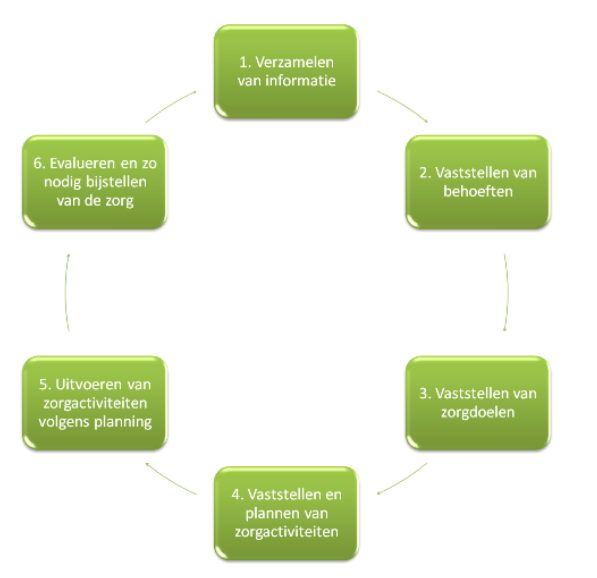 Een methodische cyclus wordt ook wel regulatieve cyclus genoemd = omdat de cyclus de mogelijkheden biedt om het denken en handelen te reguleren (=regelen).
Even weer terug naar jullie examens:Exameneenheid C
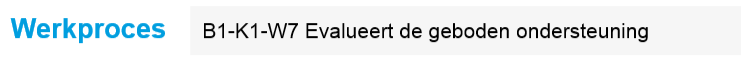 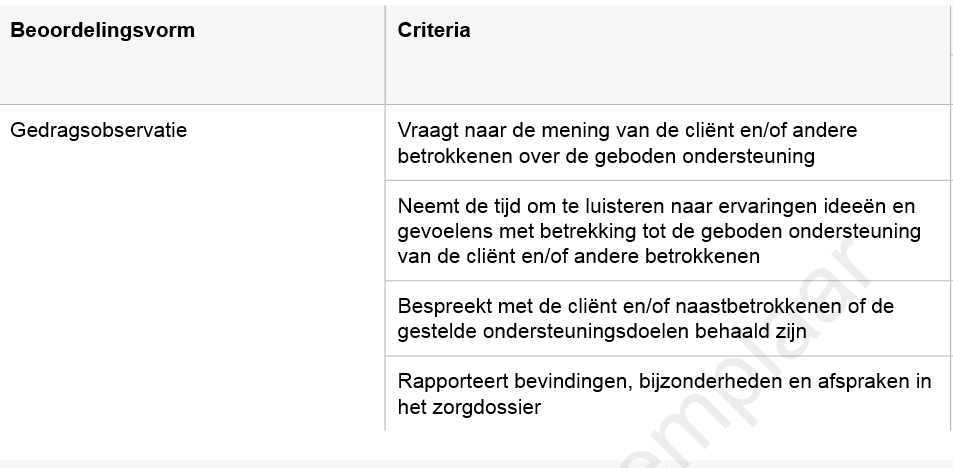 Rapporteren = is het vastleggen van informatie rondom een cliënt.	Op papier of	In elektronisch cliëntendossier.Je kan zowel mondeling als schriftelijke rapporteren                                         Wanneer pas je wat toe?
Wat zijn de functies van een zorgdossier?
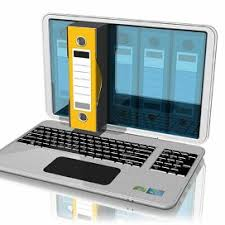 Informeren van client, collega’s, andere professionals over de voortgang van de geboden zorg.
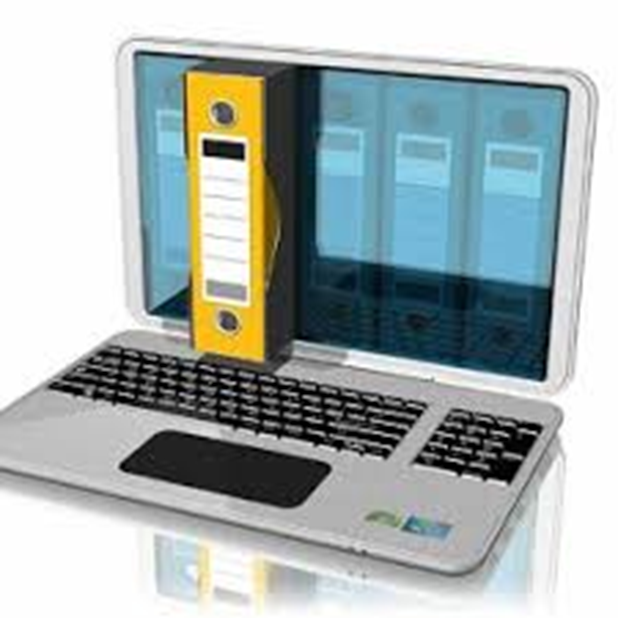 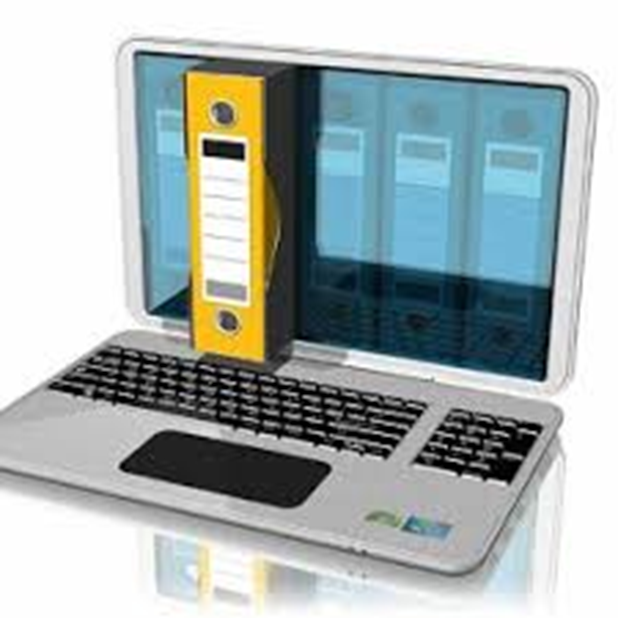 Kunnen terugzoeken van allerlei gegevens die verband houden met de voortgang in geboden zorg.
Het naleven van de rechten van de client.
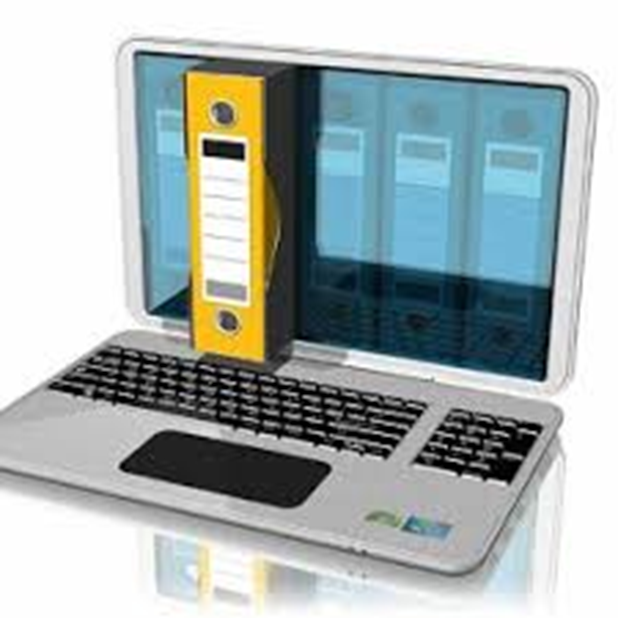 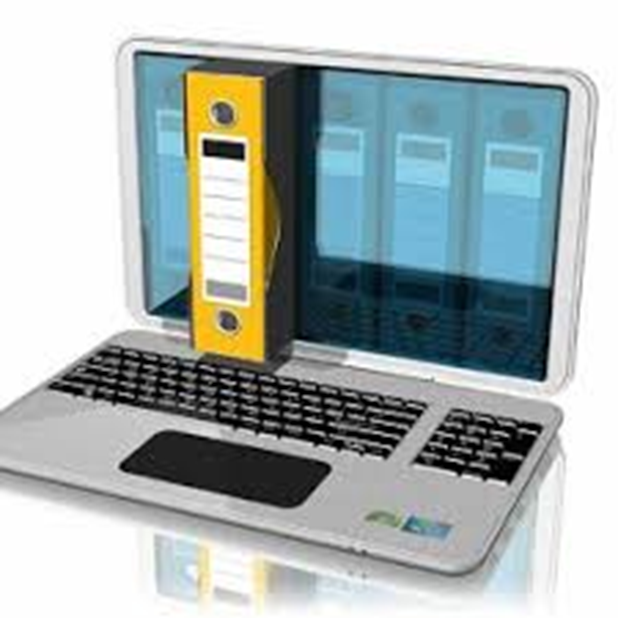 Inzage voor gemeenten, zorgverzekeraar tav voortgang van de zorgplannen en het nakomen van de gemaakte afspraken.
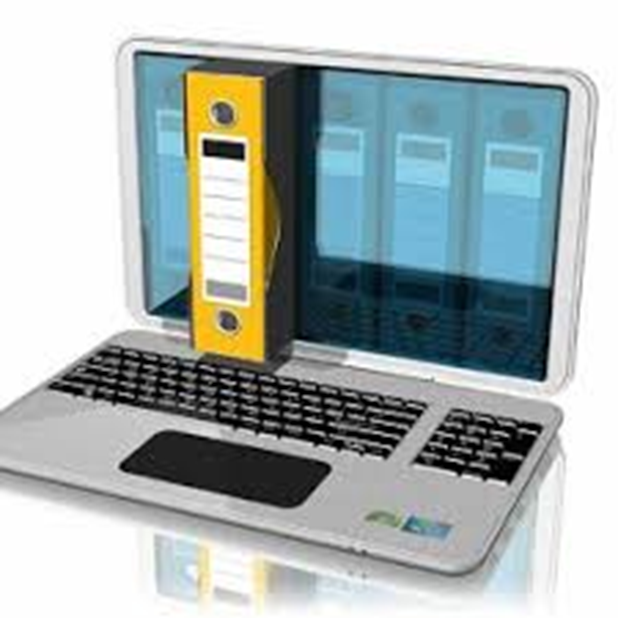 Het afleggen van verantwoording van de geboden zorg bijvoorbeeld aan de Inspectie van Gezondheidszorg of bij een audit.
En nu rapporteren!
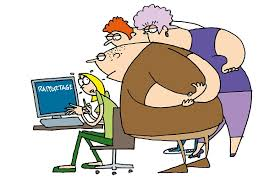 Waar moet je aan denken  bij rapporteren? Er volgen enkele tips!


Opdracht in de les:
Ik noem een tip en daarbij een fout voorbeeld daarvan. Aan jullie om de juiste rapportage erbij te schrijven.
(voeg dit bij de andere opdracht van vorige week!)
Tip 1 voor rapporteren
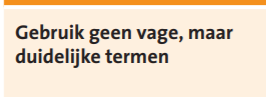 Zo moet het bijvoorbeeld niet:

	Mevrouw moest vandaag vaak naar 	de toilet.

Hoe zou je dit duidelijker kunnen rapporteren?
Tip 1 voor rapporteren
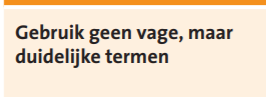 Zo kan het bijvoorbeeld:

Mevrouw moest vandaag vijf keer naar de toilet. Normaal gaat zij twee keer per dag.
Tip 2 voor rapporteren
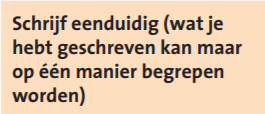 Zo moet het bijvoorbeeld niet:

	Client x vraagt veel meer dan we kunnen bieden.

Hoe zou je dit eenduidiger kunnen rapporteren?
Tip 2 voor rapporteren
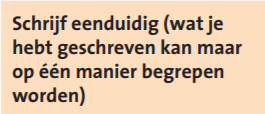 Zo kan het bijvoorbeeld wel:

De indicatie van client x volstaat niet meer bij haar zorgvraag. Mogelijk komt zij in aanmerking voor een hogere ZZP-indicatie. Herziening is ondertussen aangevraagd.
Tip 3 voor rapporteren
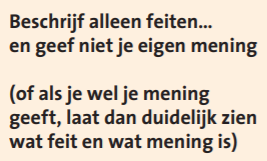 Zo moet het bijvoorbeeld niet:

	Client P gaat te weinig naar zijn         
      familie toe.

Hoe zou je dit objectiever kunnen rapporteren?
Tip 3 voor rapporteren
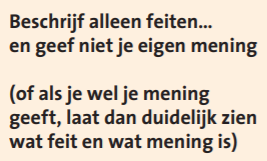 Zo kan het bijvoorbeeld wel:

Client P gaat 1x per maand op bezoek bij zijn ouders.
Tip 4 voor rapporteren
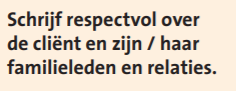 Zo moet het bijvoorbeeld niet:

	Client M was vandaag weer erg  
      lastig. 

Hoe zou je dit respectvoller kunnen rapporteren?
Tip 4 voor rapporteren
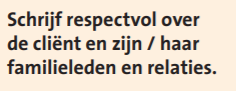 Zo kan het bijvoorbeeld wel:

Client M wilde vanochtend niet onder de douche. Door duidelijk te zijn en af en toe een grapje te maken, heb ik hem wel zover gekregen dat hij onder de douche ging.
Lees alle tips door (uitdelen papier ‘Waar moet ik aan denken bij het rapporteren’)

Geef 3 voorbeelden van je stageplek waarbij het rapporteren goed of juist fout ging. Vertel wat er goed of fout ging. Schrijf deze op.

Klassikale terugkoppeling.
Opdracht met de casus in de les:
Stap 1
-Lees de casus aandachtig door.
-Bespreek met een klasgenoot wat jullie denken wat de hoofd- en bijzaken zijn.
Stap 2
-Beschrijf je analyse in een paar zinnen
-Formuleer 2 tot 4 doelen (SMART)
-Beschrijf een Plan van Aanpak
-Beschrijf hoe, wanneer en met wie je gaat evalueren.
Eindopdracht:Een verslag met daarin:- opdrachten uit de les- 4 ondersteuningsplannen +- een korte presentatie van 15 minuten voor 3 medestudenten (groepjes van 4 studenten).-verslag van de presentaties (eigen + 3 medestudenten)Inleveren via It’s Learning
Opdracht in de les:Een ondersteuningsplan schrijven en evalueren valt onder methodisch handelen.1. Wat versta jij onder methodisch handelen?2. Hoe wordt er op jouw stageplek methodisch gehandeld? Beschrijf dit in eigen woorden.3. Wie is er verantwoordelijk voor het schrijven en evalueren van een ondersteuningsplan? Beschrijf dit in eigen woorden.